АДМИНИСТРАЦИЯ МУНИЦИПАЛЬНОГО ОБРАЗОВАНИЯ «ГОРОД АРХАНГЕЛЬСК»
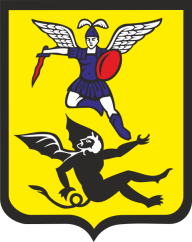 Благоустройство общественной территории
Адрес объекта: 

г. Архангельск, Октябрьский территориальный округ, пешеходная аллея вдоль пр. Троицкий от ул. Логинова до ул. Садовая
В рамках благоустройства общественной территории планируется выполнить следующие виды работ:

Минимальный перечень работ:
Устройство наружного освещения;
Установка скамеек;
Установка урн.
Дополнительный перечень работ:
Обустройство тротуаров, мостовых (в том числе тротуарной плиткой) – устройство тротуара из тротуарной плитки;
Установка бортовых камней;
Озеленение территории (деревья, кустарники, клумбы);
Устройство газонных ограждений, декоративные ограждения для клумб;
Уборка сухостойных деревьев;
Отсыпка территории (выравнивание).
Стоимость выполнения работ:

Всего: 13,0655 млн. рублей,
в том числе:
Федеральный бюджет: 7,3462 млн. рублей,
Областной бюджет: 1,2966 млн. рублей,
Городской бюджет: 4,4227 млн. рублей.

Сроки выполнения работ по объектам:

15 ноября 2017 года
Подрядная организация, выполняющая работы:

Подрядчик пока не определен, аукцион в электронной форме по выбору подрядной организации состоится 11.09.2017 года.
Пешеходная аллея вдоль пр. Троицкий, от ул. Логинова до ул. Садовая до начала производства работ
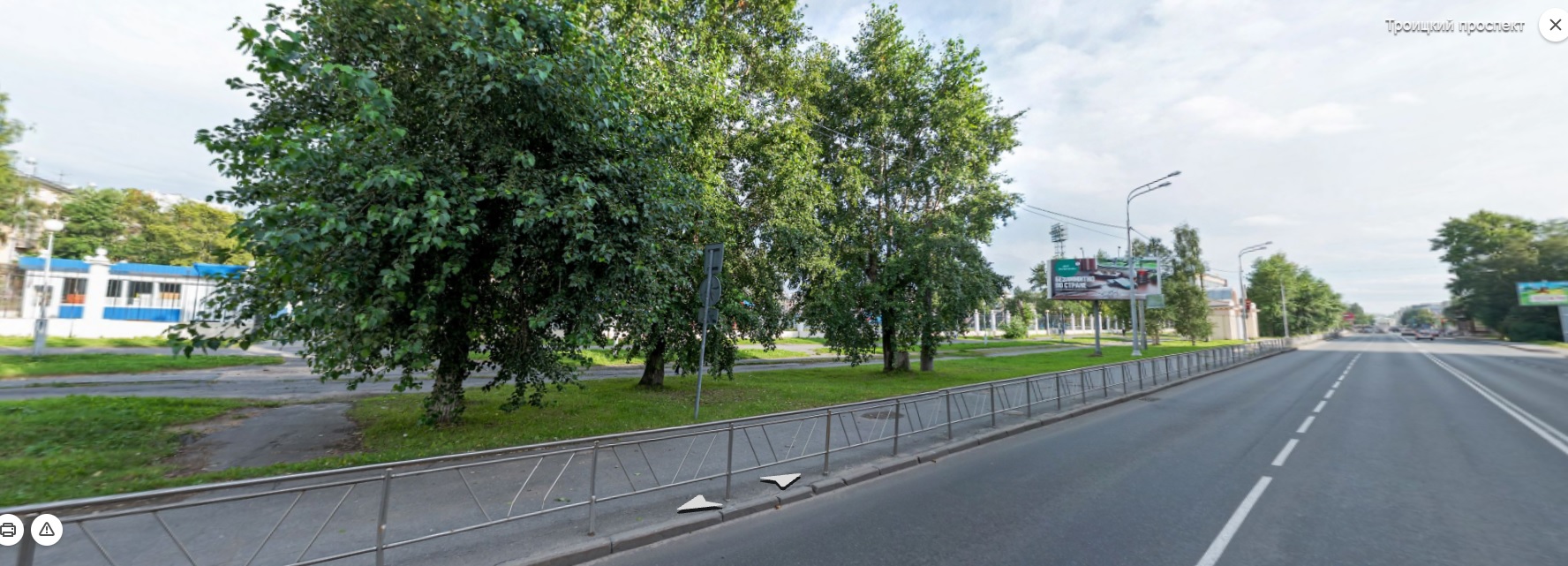 Пешеходная аллея вдоль пр. Троицкий, от ул. Логинова до ул. Садовая после завершения работ
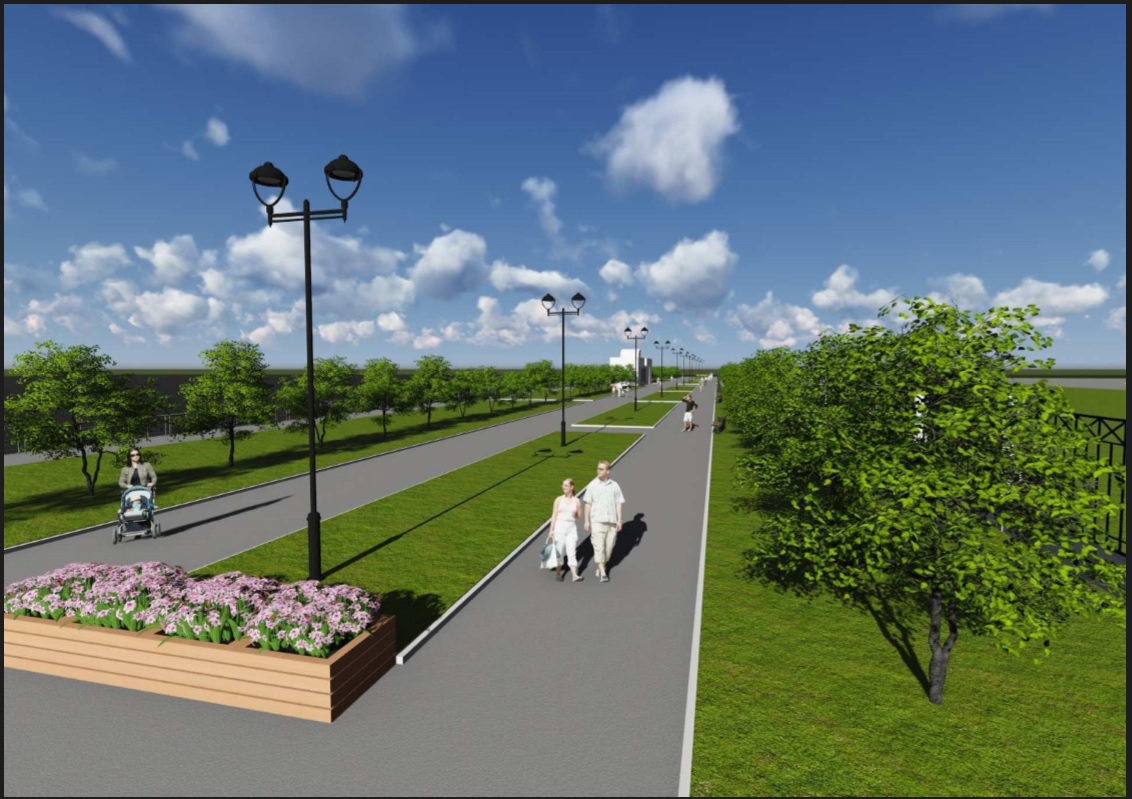 СПАСИБО ЗА ВНИМАНИЕ!
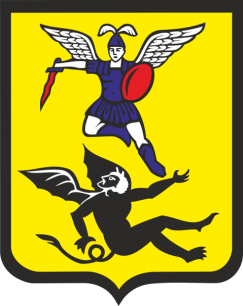 АДМИНИСТРАЦИЯ МУНИЦИПАЛЬНОГО ОБРАЗОВАНИЯ «ГОРОД АРХАНГЕЛЬСК»